Foundations of Teaching and Learning
October 29, 2021
Any questions about essay due Nov 15?
Adaptive Learning
What is an adaptive learning system?
Intelligent Tutoring System
What is an intelligent tutoring system?
An overly-brief history of intelligent tutoring systems
Programmed instruction machines, 1924
PLATO, 1959
SCHOLAR, 1970
Book by Wenger, 1987
The same Wenger!
AI Winter hits Intelligent Tutors, late 1980s
Intelligent Tutoring Goes to School in the Big City, 1997
Wide-spread scaling, 2000-2021
AI Winter
A period when the AI methods of the 1970s and early 1980s were largely agreed to have failed
Based on formal logic and formal reasoning

Replaced by more statistical, bottom-up approaches
Aka machine learning
AI Winter in Adaptive Learning
Field almost entirely disappeared in USA
Remnant laboratories in Pittsburgh, Amherst
Wenger’s book on ITS was 
written before AI winter 
published in the middle of AI winter
mocked CMU researchers (the first group that scaled!) for using cognitive psychology instead of proper computer science

Field almost entirely survived in UK
Scaling Adaptive Learning
Koedinger, K. R., Anderson, J. R., Hadley, W. H., & Mark, M. A. (1997). Intelligent tutoring goes to school in the big city. International Journal of Artificial Intelligence in Education, 8(1), 30-43.

Landmark paper reporting quasi-experiment evaluating full-year ITS use in urban schools
Scaling Adaptive Learning
Cognitive Tutor quickly scaled to hundreds of thousands of students in USA

Joined in scale-up by ALEKS, and then several other systems

Today: many adaptive learning systems used by hundreds of thousands of students (or more)
Curious Fact
The country where ITS survived AI Winter and continued much the same as it had been – UK

Is a country where ITS has scaled up relatively little in the years since
What characterizes these systems?
Kurt Van Lehn
One of the few “survivors” of AI Winter

Designed several influential intelligent tutoring systems

Key theoretician of intelligent tutoring systems
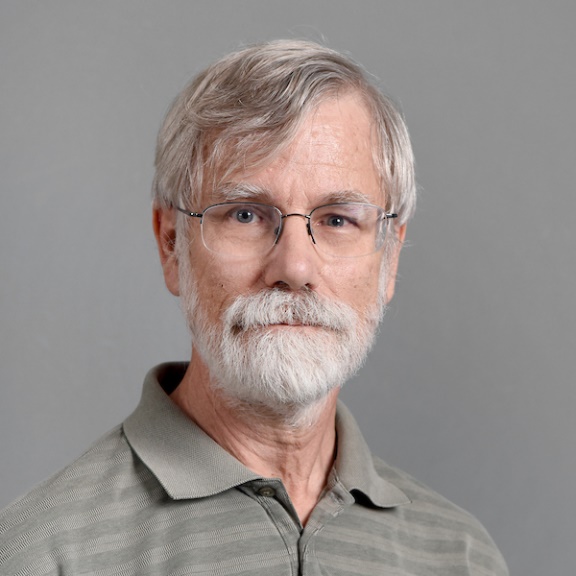 Outer and Inner Loops(VanLehn, 2006)
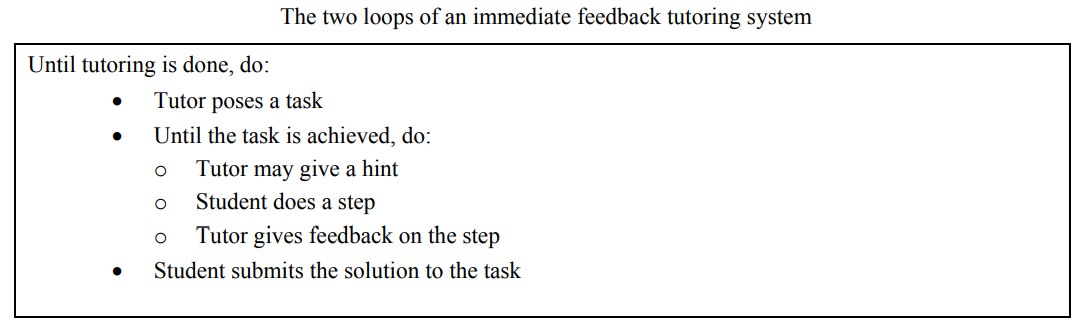 OUTER LOOP
INNER LOOP
Outer and Inner Loops(VanLehn, 2006)
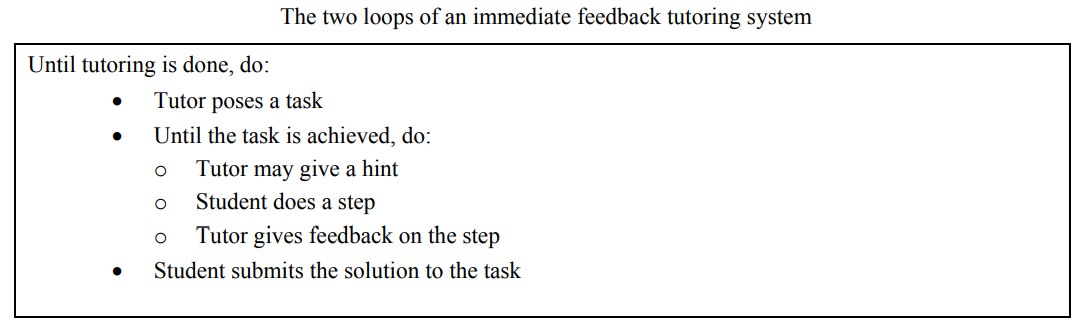 OUTER LOOP (COMPUTER-ASSISTED INSTRUCTION)
INNER LOOP (INTELLIGENT-TUTORING SYSTEM)
A lot of possibilities buried in this model
A lot of ways to hint
A lot of ways to adjust items and content
A lot of ways to select items
Going even deeper(VanLehn, 2011)
Answer-based tutoring
Student only gives final answers
Step-based tutoring
Lets students express steps towards solving problem
Can give hints or feedback on steps
Substep-based tutoring
Dives into reasoning underlying steps
Can shift problem based on wrong answer on step
Can scaffold process involved in a step
Average Effectiveness?(VanLehn, 2011)
Only look at the solid line
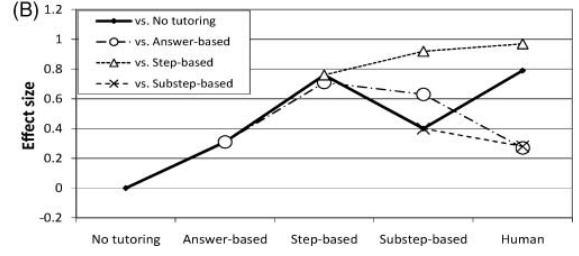 Let’s categorize the systems in the readings
How would VanLehn classify each system?

Outer loop/inner loop adaptation
Answer-based/step-based/substep-based
Let’s categorize some systems from the readings
Yixue (Feng et al)
Alef (Baker et al)
Mindspark (Muralidharan et al)
Math Garden (Brinkhuis et al)
Steve (VanLehn appendix)
Algebra Cognitive Tutor (VanLehn appendix)
Andes (VanLehn appendix)
Sherlock (VanLehn appendix)
AutoTutor (VanLehn appendix)
SQL-Tutor (VanLehn appendix)

Outer loop/inner loop adaptation
Answer-based/step-based/substep-based
Questions? Comments?
How did context affect the design or use of these systems?
Yixue (Feng et al)
Alef (Baker et al)
Mindspark (Muralidharan et al)
Math Garden (Brinkhuis et al)
RoboTutor (McReynolds et al)
Any of the US-based systems discussed by VanLehn or Baker
What is the role of the teacher in using adaptive learning technologies?
What strategies can/should teachers use when using these technologies?
Guide classroom discussion of homework
“Teachers… use the information in the reports to facilitate their daily homework review time in the classroom including focusing attention on the homework problems that students had the most difficulty with, reviewing correct solution procedures for those problems as well as the common wrong answers to address underlying misunderstandings.”  

(Murphy et al., 2020)
Make instructional decisions in real-time
Students using adaptive learning in class

Teacher uses real-time data on student performance to select students for proactive remediation, individually or in small groups

While rest of class keeps working (Miller et al., 2015)
Make instructional interventions faster
Intervening with a student who is struggling or disengaged earlier than otherwise possible

(Wise & Jung, 2019)
Identify inactive students
Identify which students aren’t actually working on an activity (Dickler et al., 2021)

Not always easy to tell from across the room
Revise homework materials and activities
Identify specific questions or parts of activities that are harder than expected

Fix them for next time

“It tells us we might need to look at a question again. For example, ‘is this written well?’ or ‘do we need to change the question?’” (Wise & Jung, 2019)
Thoughts? Comments?
Intelligent Tutoring Systems versus Stupid Tutoring Systems
Stupid Tutoring Systems = “Tutors that do not, themselves, behave very intelligently. But tutors that are designed intelligently, and that leverage human intelligence”
Disadvantages of Automated Intervention (Baker, 2016)
Time-consuming to create
Brittle – system usually can’t realize when it’s failing or unexpected student response
Students change over time, so designs need to change
Thoughts? Comments?
Ken Koedinger
Co-developer of Cognitive Tutor (now Mathia)

Co-developer of KLI Framework
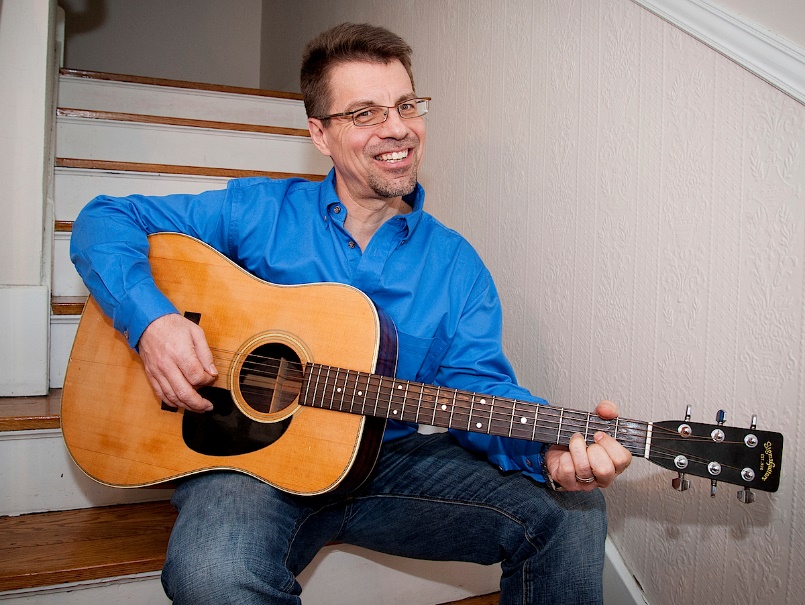 KLI Framework’s Goal
Understand how to design computer-based learning for different types of learning

Promote robust learning:Learning that leads to
Transfer
PFL/AFL
Retention
Goals
identify mechanisms of student learning that lead to instructional principles

(b) communicate instructional principles that are general over contexts and provide guidance to instructional designers
KLI is a framework
What is a framework?
“Frameworks are composed of the bold, general claims … They are sets of constructs that define important aspects of [interest] … Frameworks, however, are insufficiently specified to enable predictions to be derived from them, but they can be elaborated, by the addition of assumptions, to make them into theories, and it is these theories that generate predictions. A single framework can be elaborated into many different theories. (Anderson, 1993)”

“The propositions within the KLI framework can help generate research questions within specific domains and instructional situations that, with further work, yield precise and falsifiable predictions. However, our main goal here is to identify the broad constructs and claims that serve more specific instantiations.” (Koedinger et al., 2006)
Koedinger, Corbett, Perfetti 2012
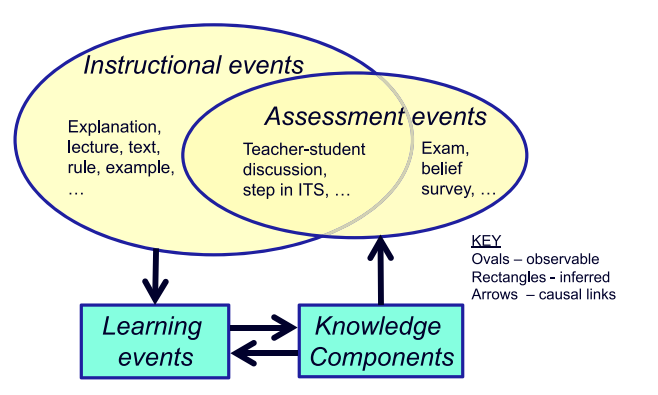 Key Types of Learning Processes(Koedinger et al., 2012)
Memory and Fluency-Building
Induction and Refinement Processes
Understanding and Sense-Making
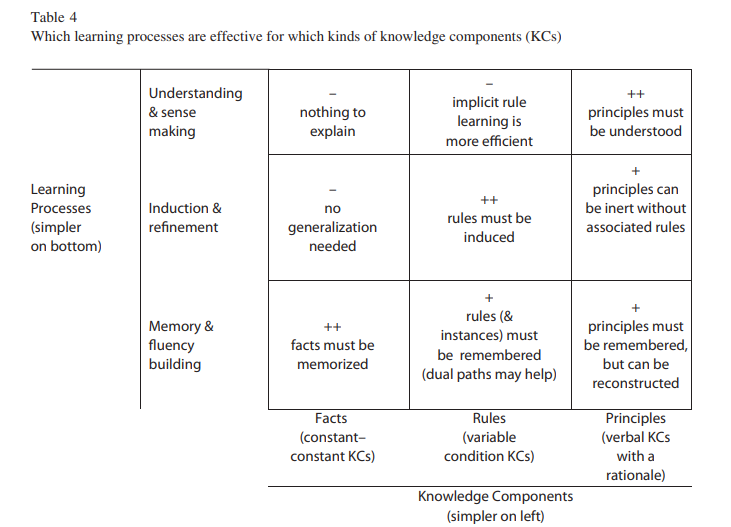 Applying this model
Which learning process should be used for:
Learning vocabulary in a second language
Learning when to use grammatical forms in a first language
Learning when to use different politeness forms in a second language
Applying this model
Which learning process should be used for:
Learning how to multiply
Learning multiplication tables
Understanding what it means to multiply a fraction
What are other examples of
Memory and Fluency-Building
Induction and Refinement Processes
Understanding and Sense-Making
Which learning process do each of  these instructional principles match?(Define then match)
LEARNING PROCESS
Memory and Fluency-Building
Induction and Refinement Processes
Understanding and Sense-Making
INSTRUCTIONAL PRINCIPLE
Accountable talk
Feature focusing
Spacing and testing
Timely feedback
Optimized scheduling
Worked examples
Prompted self-explanation
Attempt to match instructional principles to learning domains (incomplete)
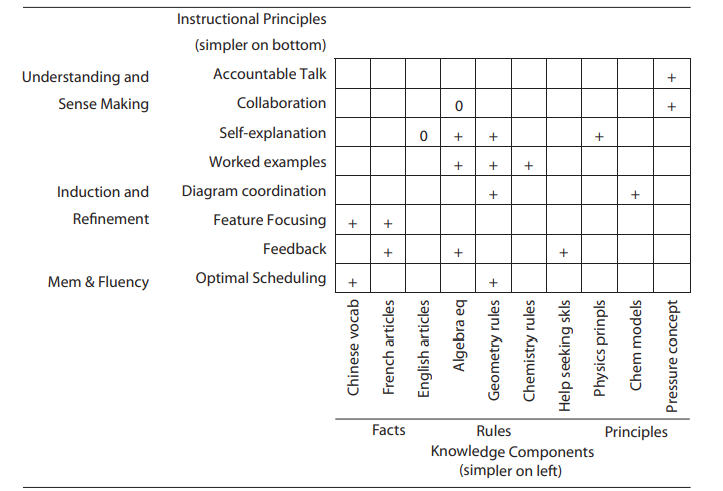 Why incomplete?
The center grant ended
A lot of people have used the ideas in this paper
But no one has really tried to continue or take forward the framework

Why?
Koedinger’s claim
“Theories are like tooth brushes – no one wants to use someone else’s” -- Koedinger
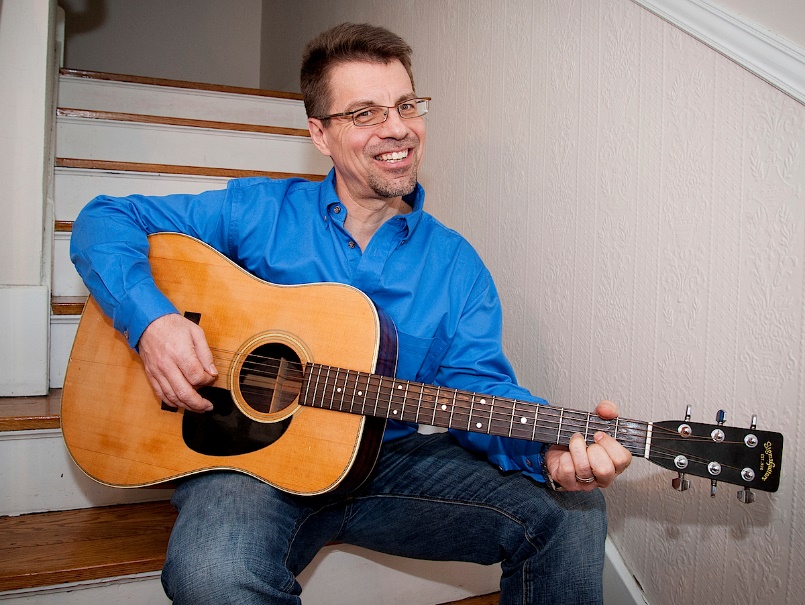 Is a framework like KLI useful for instructional design?
Your thoughts?
Final thoughts/comments?
Thanksgiving Wednesday class
Upcoming Classes
11/5: Learning in a Digitally Connected World
11/12: Identity and Culture
11/15: Essay due
11/19: Motivation and Engagement